Monday
Revisit and RevisePractise reading these ‘flash words’
will
ask
when
full
pull
like
push
Revisit and RevisePractise reading these ‘off by heart’ words’
friend
house
your
today
once
little
Revisit and Revise
Practise reading these graphemes.
ee
igh
air
ear
oa
ure
oo
Can you find them on your Big Cat chart?
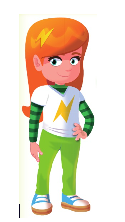 Teach
Look at the new grapheme.

Say it!
Say it to the window, say it to the door, say it to the ceiling, say it to the floor.

Look at it. Use your magic finger to write it in the air.
oi
as in the word ‘boil’
Teach
Look at the new grapheme



 




‘ori likes to come in the middle or at the beginning of words.
oi
Practise
Smooth blend these words
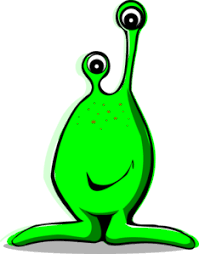 doip
toil
foil
My turn ...
Together ...
Your turn ...
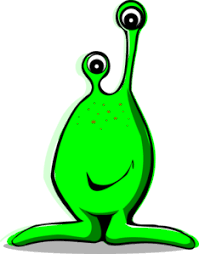 boil
poison
shoib
Word building
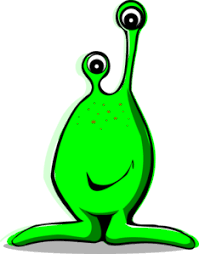 Smooth blend
woiz
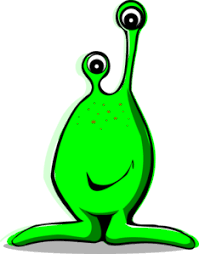 coin
goif
Practise
Blending to read

Practise blending the words containing ‘oi’ by playing ‘Buried Treasure’.
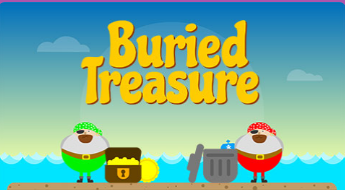 Apply
Blending to read sentences
A plants roots are underground in the soil.

The girl found a coin in a pot in the garden.

The sun is boiling hot in Summer.
MondayAfternoon
Apply
Segmenting to spell
Can you write the words to match these pictures?
oi
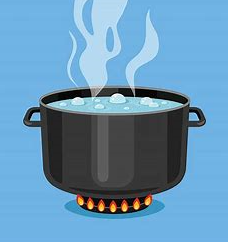 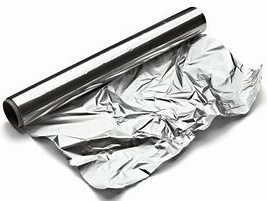 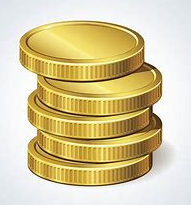 Apply
Segmenting to spell
How did you do?
  Reach for the stars – Can you write the words in a sentence?
oi
boil
coins
foil
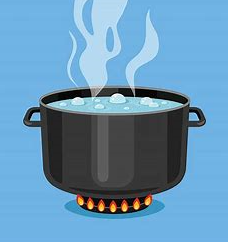 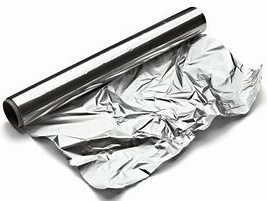 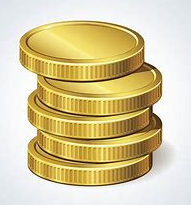 Apply
Reading Books
Blend to read the words in this Collins Big Cat book.
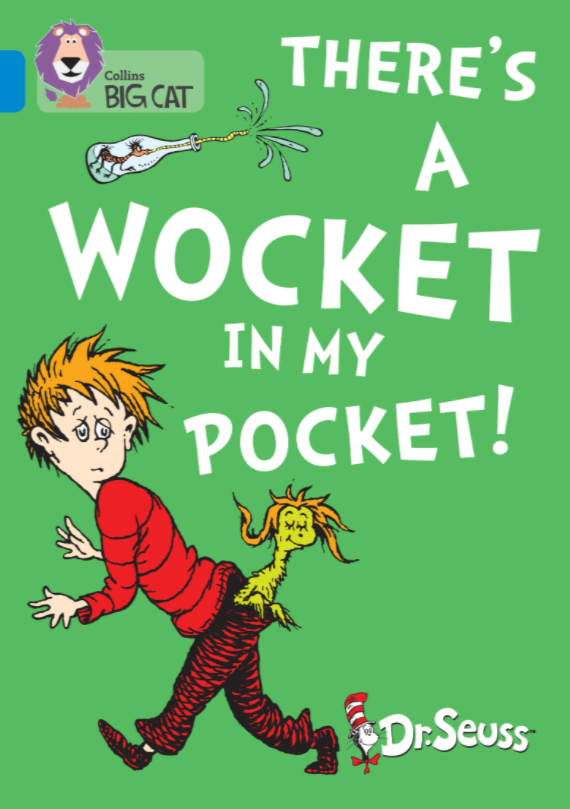 Tuesday
Revisit and RevisePractise reading these ‘flash words’
will
ask
when
full
pull
like
push
Revisit and RevisePractise reading these ‘off by heart’ words’
friend
house
your
today
once
little
Revisit and Revise
Practise reading these graphemes.
ee
igh
air
ear
oa
ure
oo
Can you find them on your Big Cat chart?
Teach
Look at the new grapheme. It can make two phonemes.

Say it!
Say it to the window, say it to the door, say it to the ceiling, say it to the floor.

Look at it. Use your magic finger to write it in the air.
ew
as pronounced in the word ‘chew’ and ‘stew’
Teach
Look at the new grapheme







‘ew’ likes to come at the end of words and sometimes in the middle.
ew
Practise
Practise reading these words.
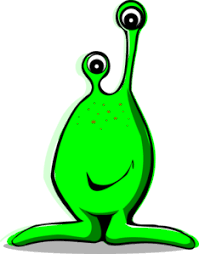 stew
snew
My turn ...
Together ...
Your turn ...
flew
Cover the word and reveal it 1 sound at a time. As you see a sound say it and add it to what you have read already.
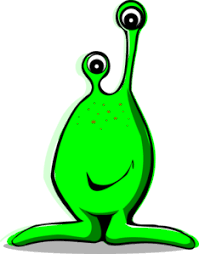 pew
chew
plew
Word building
Smooth blend
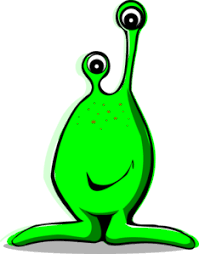 gewn
threw
newt
Practise
Blending to read

Practise blending words containing ‘ew’ by playing ‘Dragon’s Den’ on ‘Phonics Play’.
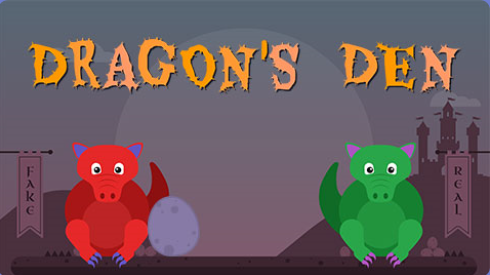 Apply
Blending to read sentences
The strong wind blew the trees branches and twigs.

The sunflower grew to be big and tall.

The grass is damp when it has dew on it in the morning.
TuesdayAfternoon
Apply
Segmenting to spell
Practise spelling words containing ‘ew’. Can you write the words to match these pictures?
ew
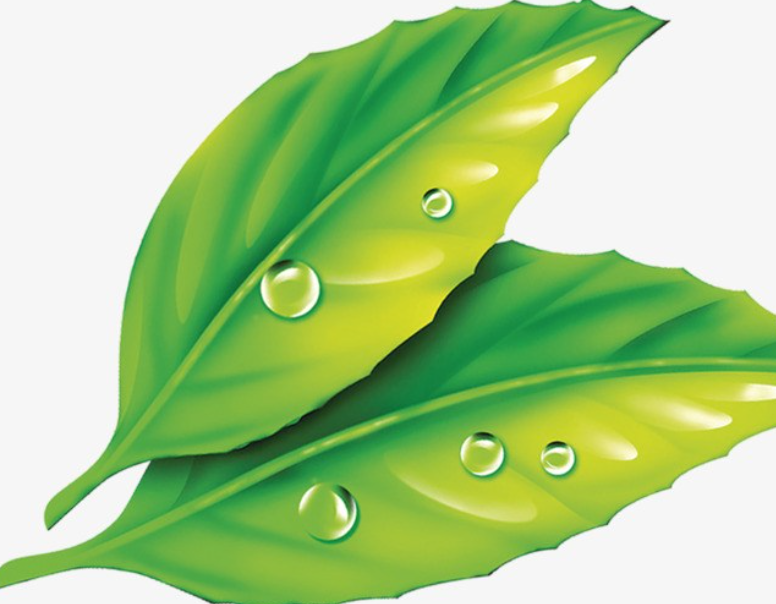 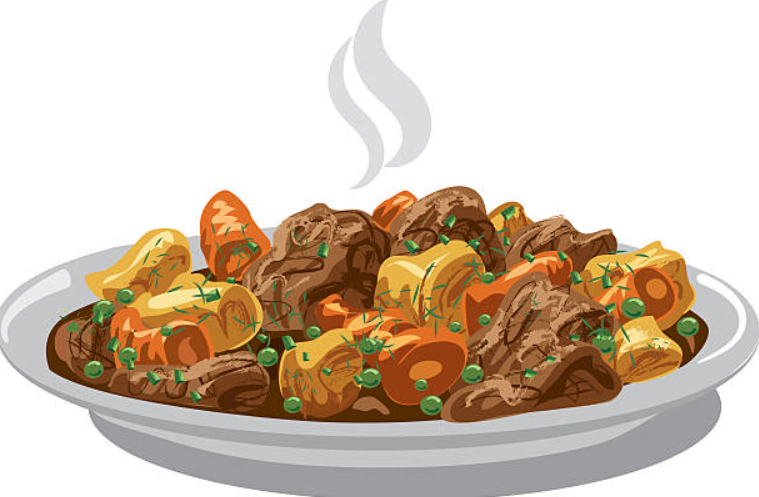 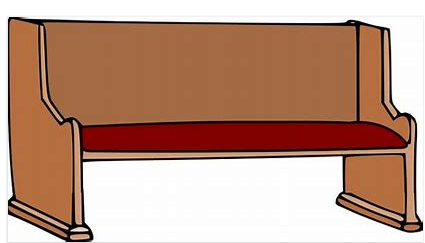 Apply
Segmenting to spell
Practise spelling words containing ‘ew’. Can you write the words to match these pictures?
ew
pew
stew
dew
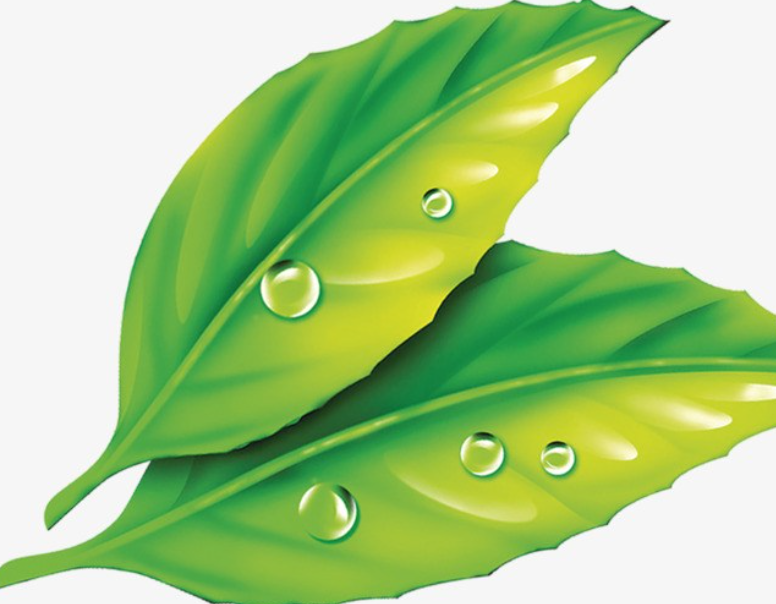 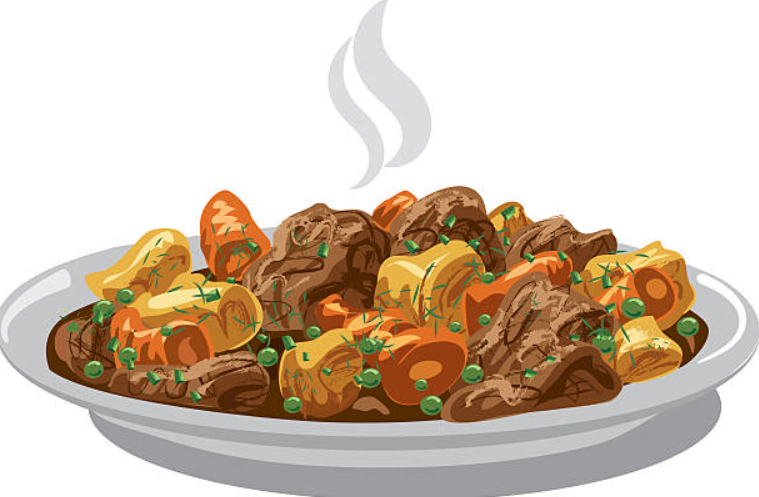 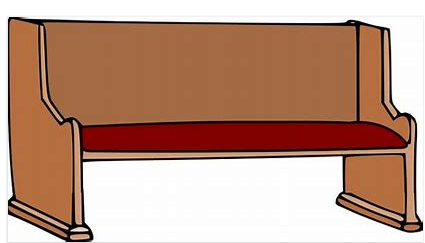 Apply
Reading Books
Blend to read the words in this Collins Big Cat book.
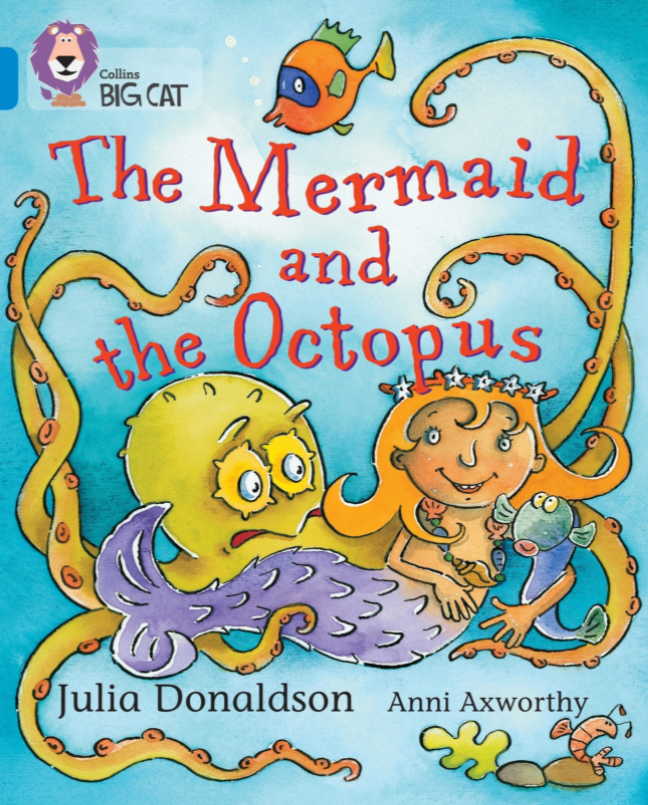 Wednesday
Revisit and RevisePractise reading these ‘flash words’
will
ask
when
full
pull
like
push
Revisit and RevisePractise reading these ‘off by heart’ words’
friend
house
your
today
once
little
Revisit and Revise
Practise reading these graphemes.
ee
igh
air
ear
oa
ure
oo
Can you find them on your Big Cat chart?
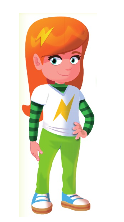 Teach
Look at the new grapheme.

Say it!
Say it to the window, say it to the door, say it to the ceiling, say it to the floor.

Look at it. Use your magic finger to write it in the air.
aw
as pronounced in the word ‘saw’
Teach
Look at the new grapheme








‘aw’ likes to come at the beginning, middle and end of words.
aw
Practise
Practise reading these words.
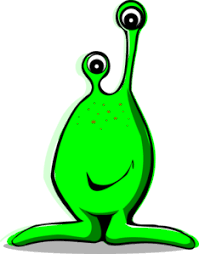 saw
traw
My turn ...
Together ...
Your turn ...
lawn
Cover the word and reveal it 1 sound at a time. As you see a sound say it and add it to what you have read already.
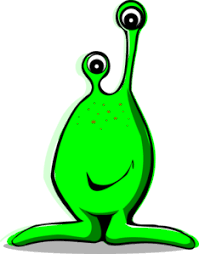 draw
yawn
splaw
Word building
Smooth blend
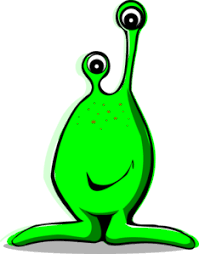 glaw
paws
awful
Practise
Blending to read

Practise blending words containing ‘aw’ by playing ‘Picnic on Pluto’ on ‘Phonics Play’.
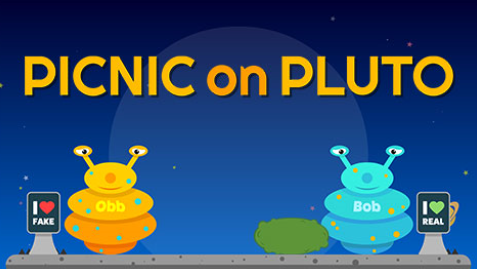 Apply
Blending to read sentences
In August the grass on the lawn will be long.

Can you draw all the parts of a plant?

The cat saw a flower and felt it with her paw.
WednesdayAfternoon
Apply
Segmenting to spell
Practise spelling words containing ‘aw’. Can you write the words to match these pictures?
aw
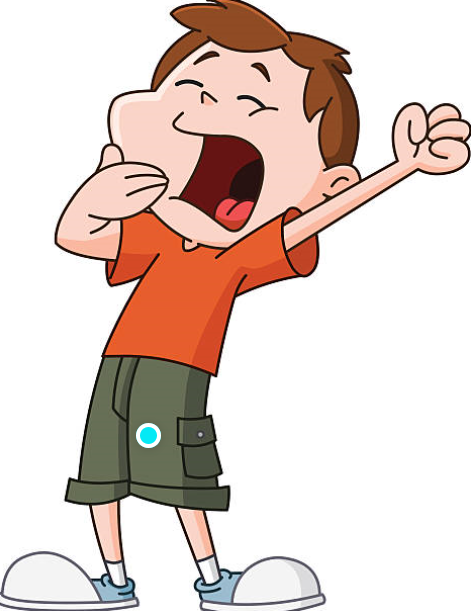 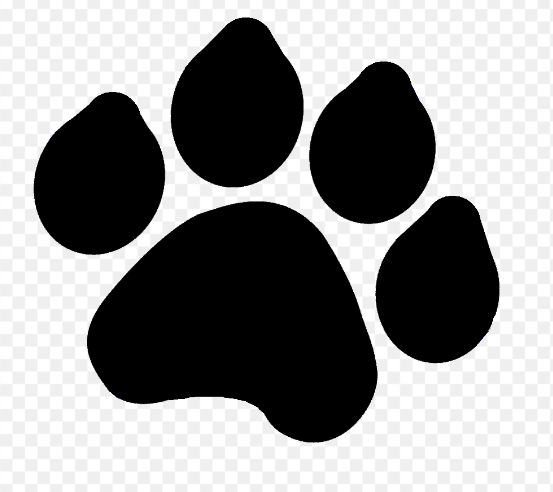 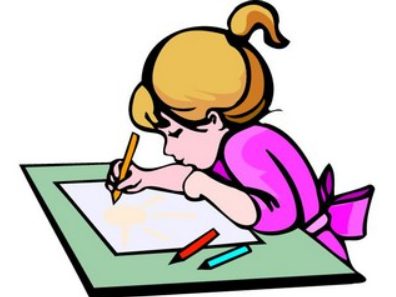 Apply
Segmenting to spell
How did you do?
  Reach for the stars – Can you write the words in a sentence?
aw
yawn
paw
draw
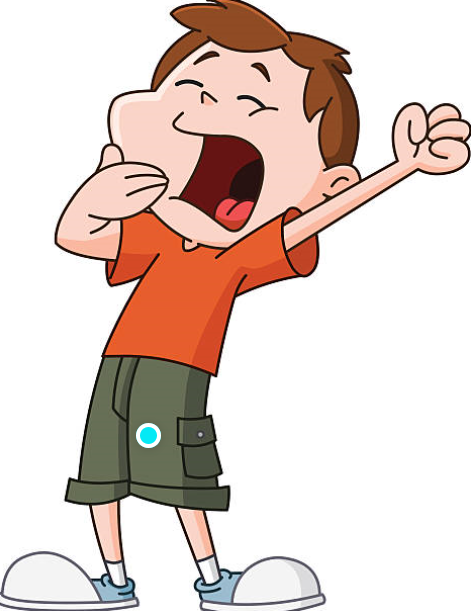 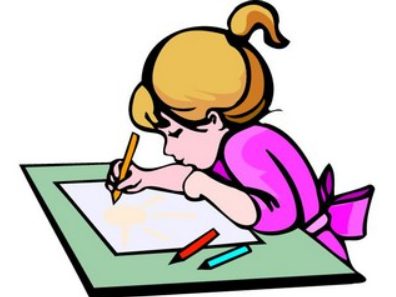 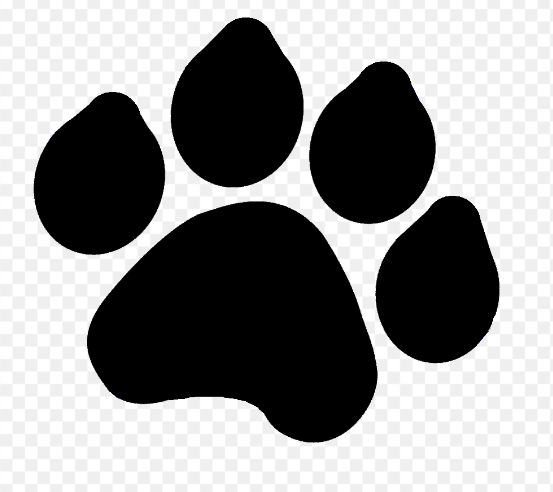 Apply
Reading Book
Blend to read the words in this Collins Big Cat book.
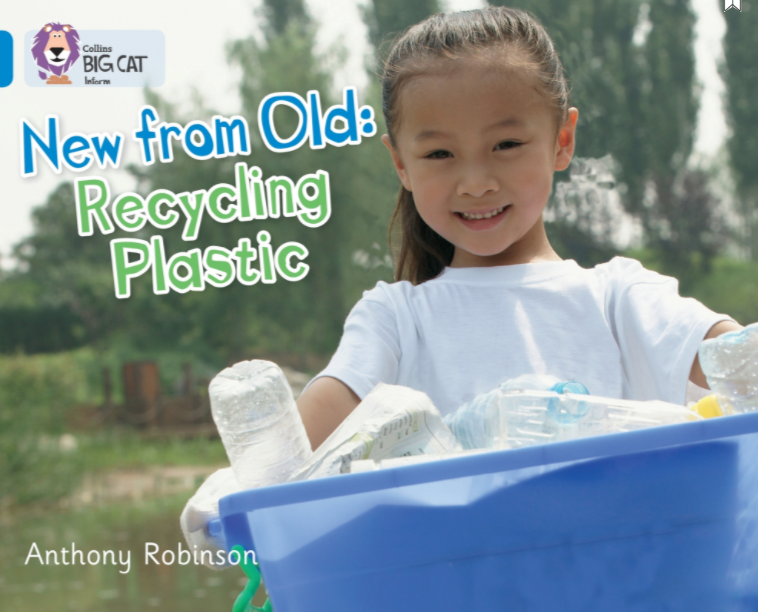 Thursday
Revisit and RevisePractise reading these ‘flash words’
will
ask
when
full
pull
like
push
Revisit and RevisePractise reading these ‘off by heart’ words’
friend
house
your
today
once
little
Revisit and Revise
Practise reading these graphemes.
ee
igh
air
ear
oa
ure
oo
Can you find them on your Big Cat chart?
Teach
Look at the new grapheme.

Say it!
Say it to the window, say it to the door, say it to the ceiling, say it to the floor.

Look at it. Use your magic finger to write it in the air.
oe
as pronounced in the word ‘toe’
Teach
Look at the new grapheme








‘oe’ likes to come at the end of words and sometimes in the middle.
oe
Practise
Practise reading these words.
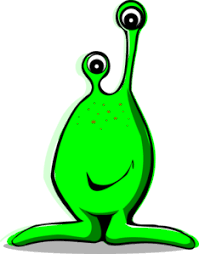 toe
troe
My turn ...
Together ...
Your turn ...
goes
Cover the word and reveal it 1 sound at a time. As you see a sound say it and add it to what you have read already.
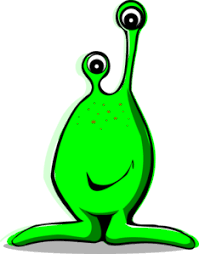 woe
foe
spoe
Word building
Smooth blend
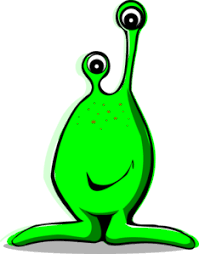 ploe
Joe
doe
Practise
Blending to read

Practise blending words containing ‘oe’ by playing ‘Buried Treasure’ on ‘Phonics Play’.
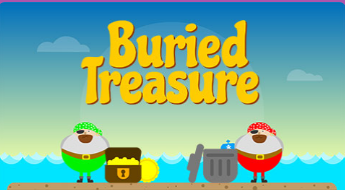 Apply
Blending to read sentences
Joe the gardener hurt his toe on a hoe.

Potatoes and tomatoes grew in the soil in the allotment.

The boy goes to the park to look at the flowers.
ThursdayAfternoon
Apply
Segmenting to spell
Practise spelling words containing ‘oe’. Can you write the words to match these pictures?
oe
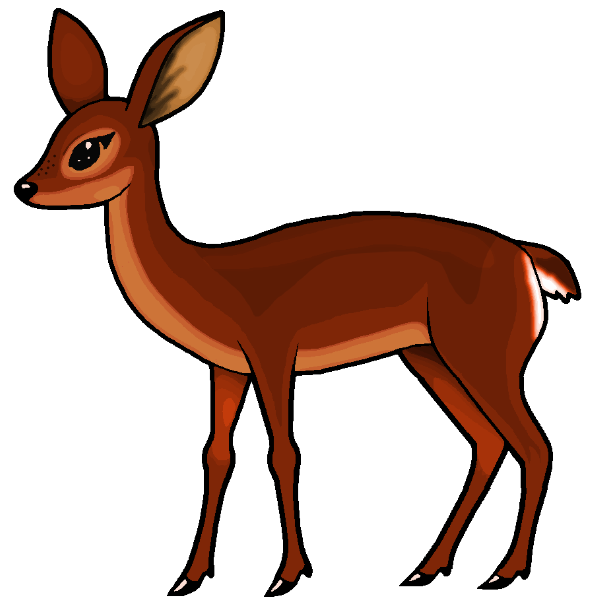 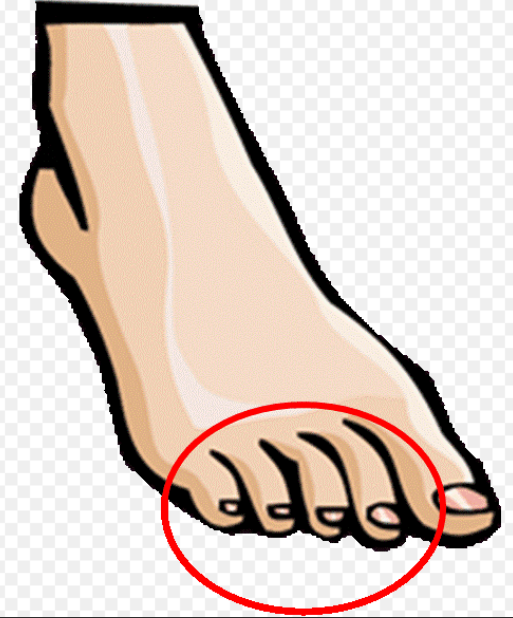 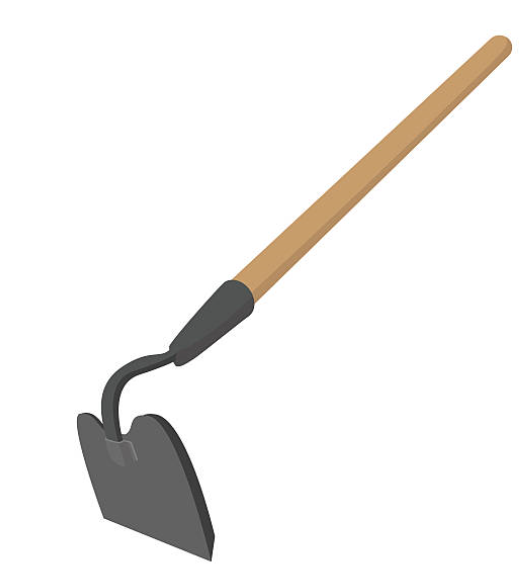 Apply
Segmenting to spell
How did you do?
  Reach for the stars – Can you write the words in a sentence?
oe
doe
hoe
toes
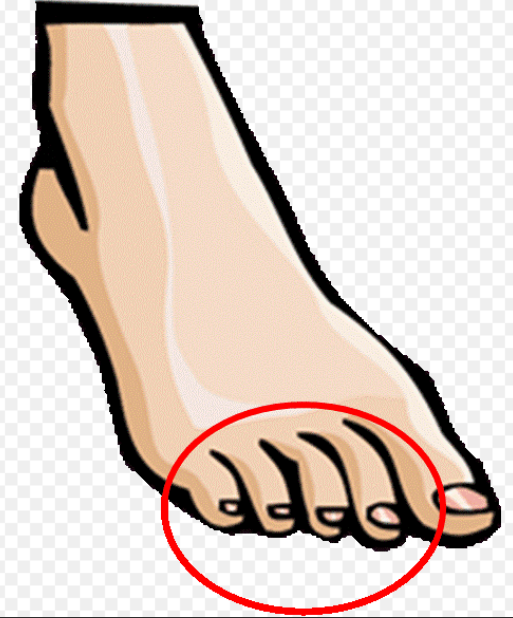 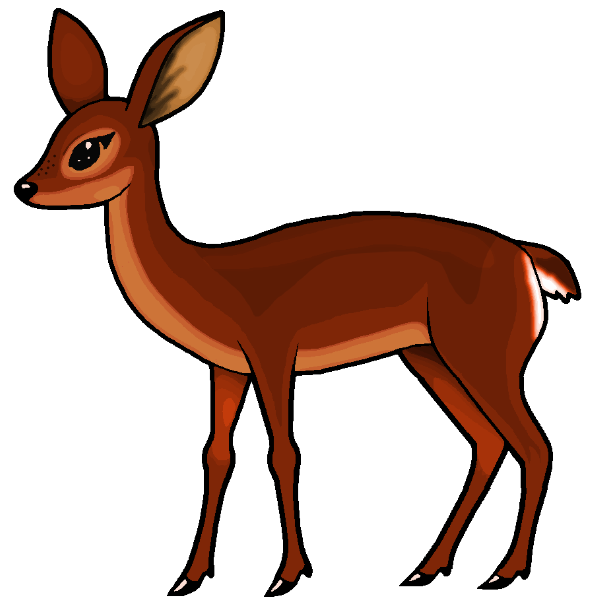 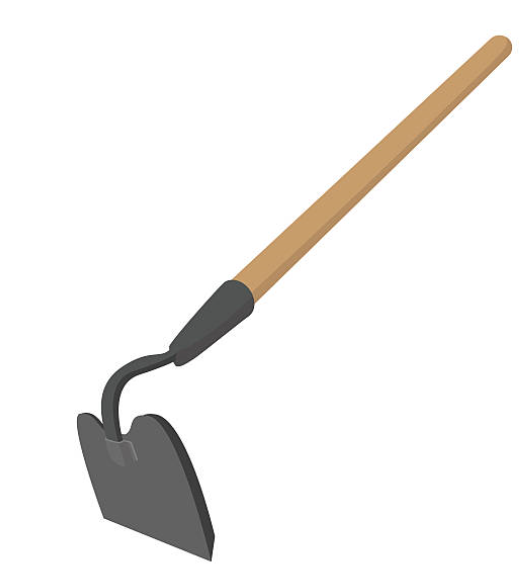 Apply
Reading Books
Blend to read the words in this Collins Big Cat book.
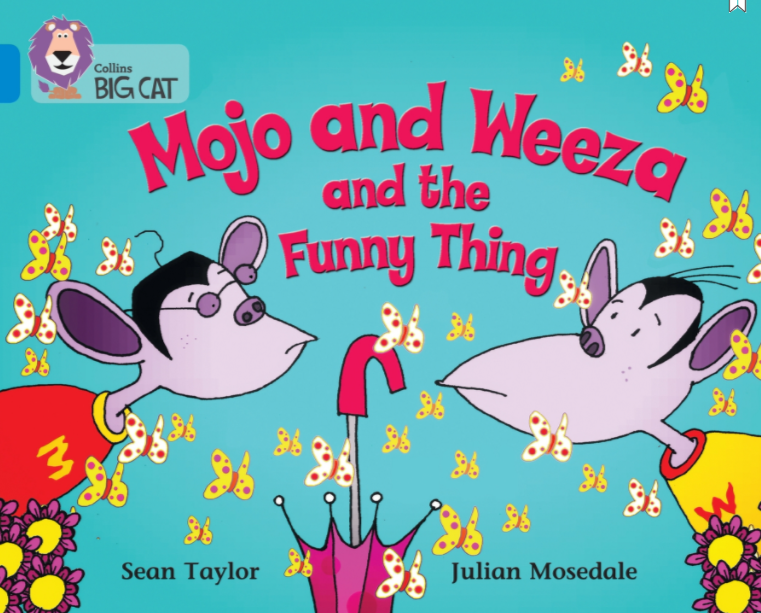 Friday
Revisit and RevisePractise reading these ‘flash words’
will
ask
when
full
pull
like
push
Revisit and RevisePractise reading these ‘off by heart’ words’
friend
house
your
today
once
little
Revisit and Revise
Practise reading these graphemes.
ee
igh
air
ear
oa
ure
oo
Can you find them on your Big Cat chart?
Teach
Look at the new grapheme.

Say it!
Say it to the window, say it to the door, say it to the ceiling, say it to the floor.

Look at it. Use your magic finger to write it in the air.
ue
This grapheme can make two sounds:
as pronounced in the word ‘blue’ or ‘rescue’
Teach
Look at the new grapheme







‘ue’ likes to come in the middle or at the end of words.
ue
Practise
Practise reading these words.
fuel
glue
My turn ...
Together ...
Your turn ...
true
Cover the word and reveal it 1 sound at a time. As you see a sound say it and add it to what you have read already.
rescue
cruel
blue
Word building
Smooth blend
due
clue
argue
Practise
Blending to read

Practise blending words containing ‘ue’ by playing ‘Dragon’s Den’ on ‘Phonics Play’.
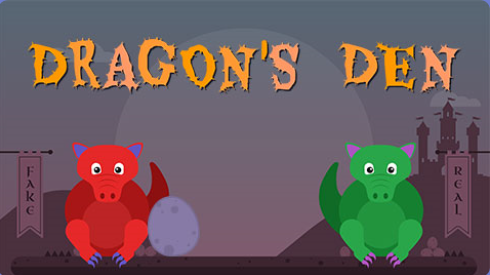 Apply
Blending to read sentences
Is it true that it is never cold in Summer?

What is the value of the statue in the garden?

I will use glue and tape to make a model of a plant.
FridayAfternoon
Apply
Segmenting to spell
Practise spelling words containing ‘ue’. Can you write the words to match these pictures?
ue
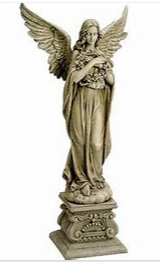 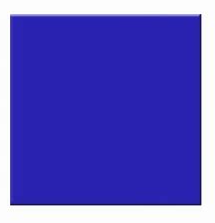 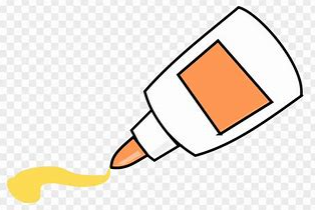 Apply
Segmenting to spell
How did you do?
  Reach for the stars – Can you write the words in a sentence?
ue
blue
statue
glue
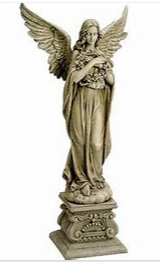 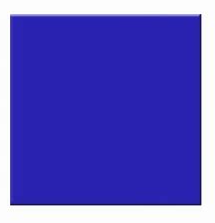 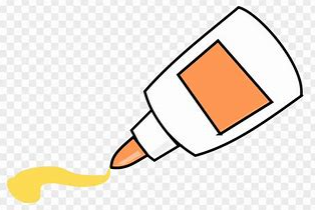 Apply
Reading Books
Blend to read the words in this Collins Big Cat book.
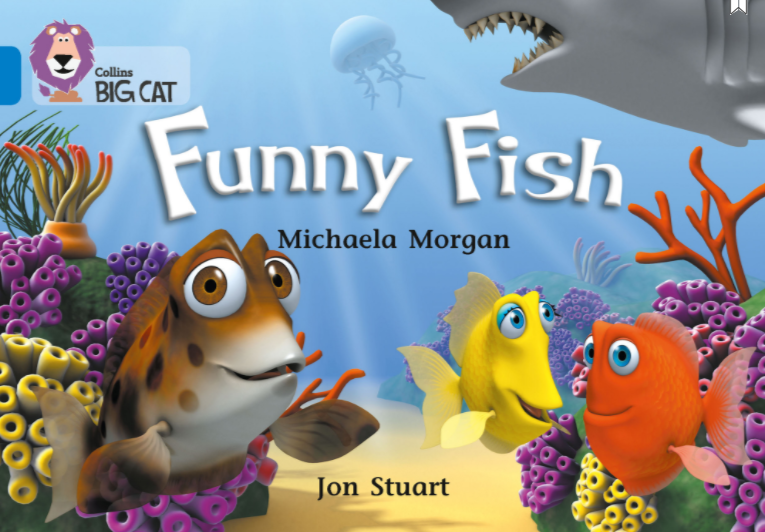